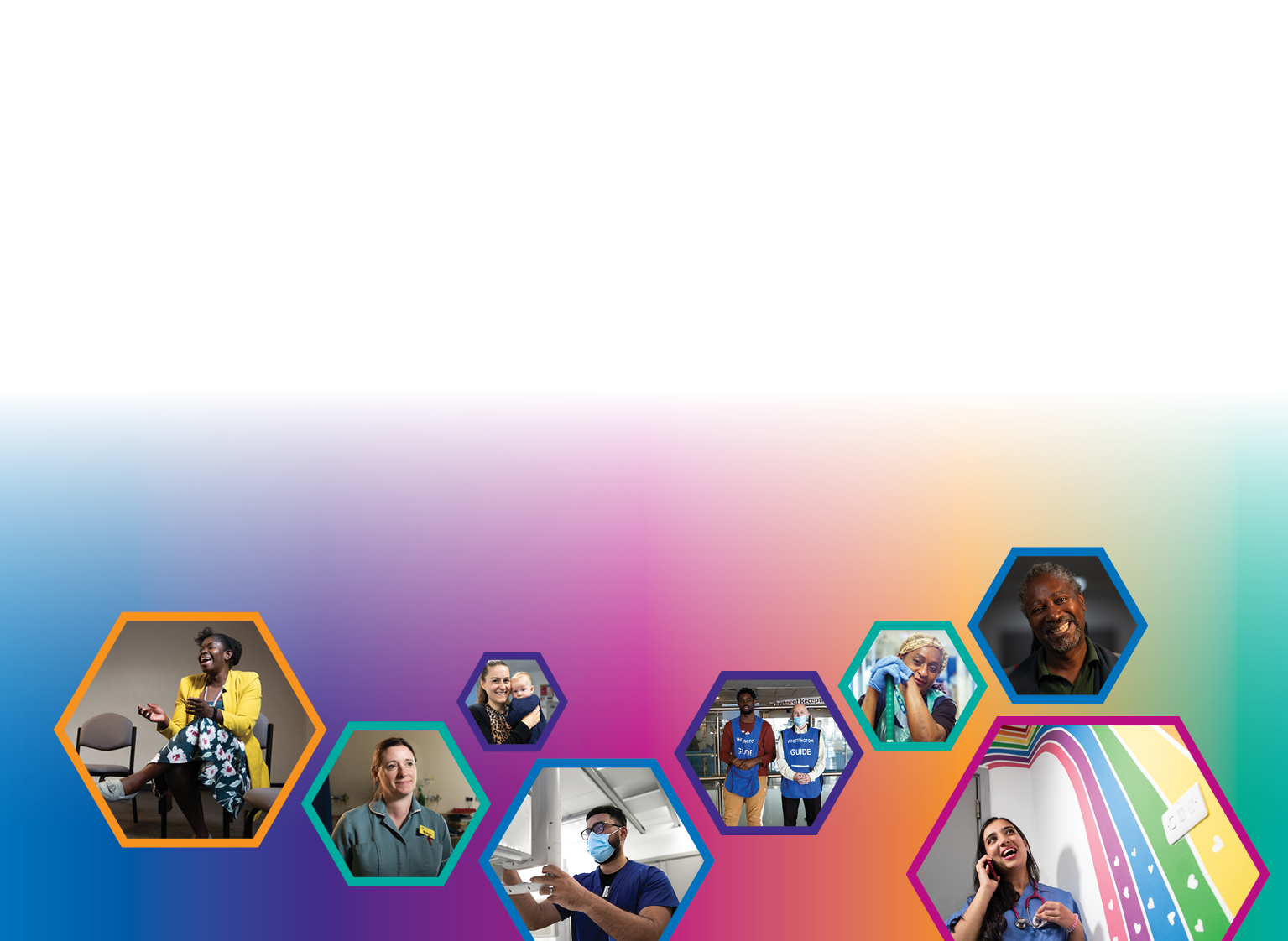 Inclusion strategy 2024-29
Strategic context
The NHS People Plan set out the need for an anti-discriminatory approach to help tackle staff concerns about equality and inclusion. 
Improvements in the experience of the workforce translate into improved patient experience and health outcomes as shown by Michael West’s research.
Feedback received during the strategy’s development made clear the linkages between health inequalities and population health work for many of our staff who are also our patients.
This strategy therefore seeks to include the Trust’s work as an Anchor institution and on health inequalities together with the workforce aspects of this plan.
Pillars
Recruitment, development and career progression
Culture and communication
Improving patient access and health inequalities
Leadership and accountability
NCL Anchor Institution and Population health work

Wood Green Community Diagnostic Centre

Data on waiting times by ethnicity and deprivation

CORE20PLUS5
Compassionate leadership 

Inclusive, anti-discriminatory

Staff networks

Speaking Up

Bullying and harassment

Eliminating discriminiation

Religion and Culture Guide

Interpreting service
Apprenticeships

Outreach work with local schools/colleges

Diverse recruitment panels

Talent development programmes 

Mentorship

Health and wellbeing

Training offer – line managers
HIAs for all senior leaders 

Staff network sponsor

Improved workforce data

Challenging behaviours

Allyship

System leader with increased UCLH collaboration
Health inequalitiesHealth inequalities strategy and action plan
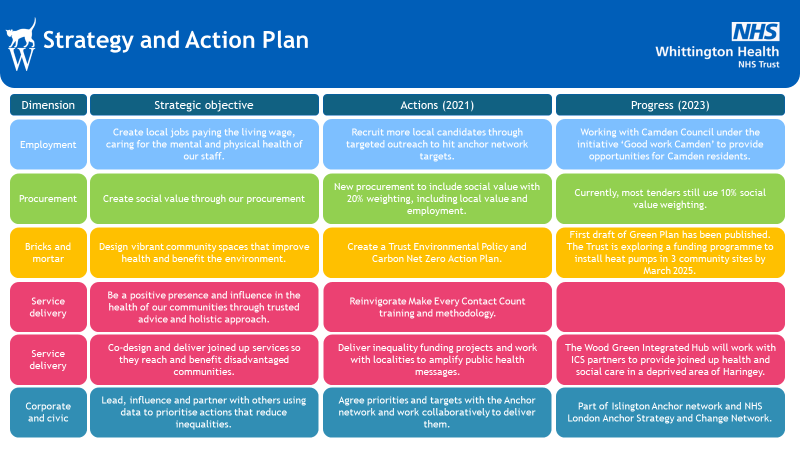 Culture and communication
Staff expected to act in line with the principles of compassionate leadership at all times
An anti-discriminatory approach based on all protected characteristics
Encourage speaking up by all staff groups and promote meetings with the FTSUG and Advocates
Promote behaviours expected at work
Issue religion and culture guide at the end of Q4
Assurance that interpreting services are meeting the needs of our diverse patient community
Progress with implementing the nursing and midwifery anti-racism framework
Recruitment, development and career progressionRecruitment, development 	Recruitment, development and career progression
Assurance that we are using apprenticeships to widen the pool of people coming into the Trust – are we promoting medical apprenticeships?
Programme in partnership with Recruitment team visiting NCL colleges and schools promoting Whittington Health as an employer of choice
Continue advice and training for diverse recruitment panels beyond AfC band 7 roles
Review and amend approach for disabled candidates – work placement
Implement a talent development programme for bands 8+ in partnership with OD
Evaluate mentoring and reverse mentoring programmes
Joint activities with Health & Wellbeing Manager
Review training offer, particularly for line managers
Review and update IMG induction handbook 
Annual review of progress with MWRES, WRES and WDES outcomes
and accountability			Leadership and accountability
Review and publish progress against NHSE’s six HIAs – individual objectives; talent management; race and gender pay gaps; workforce health inequalities; comprehensive onboarding for international recruits; eliminate conditions in which bullying and harassment occur
Executive lead sponsors in place for each of our staff equality networks
Improved workforce data, particularly disability coverage – programme of executive and non-executive director communication to all to update their diversity information. Continue to monitor at ICSU and corporate performance reviews
Promote the Kings Fund Allyship programme and its principles
Continue to provide leadership within the North Central London health and care system
Collaborate with UCLH to create a joint inclusion function/team
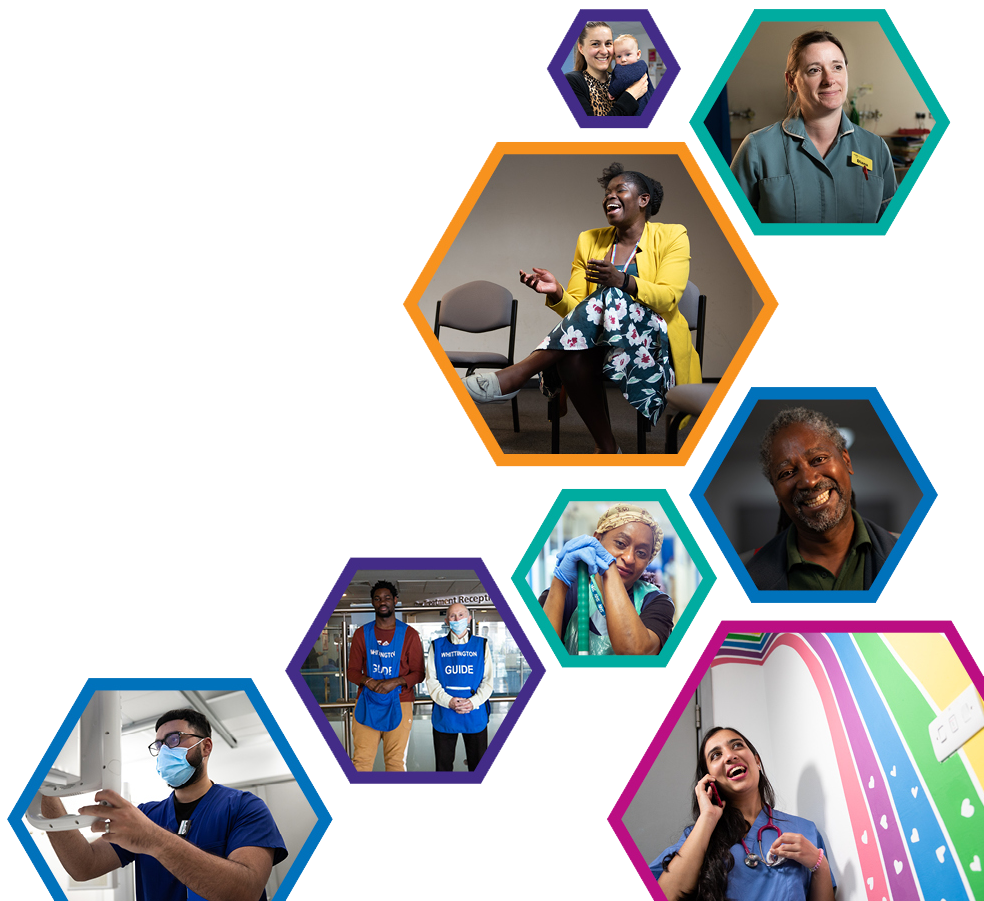 Thank you